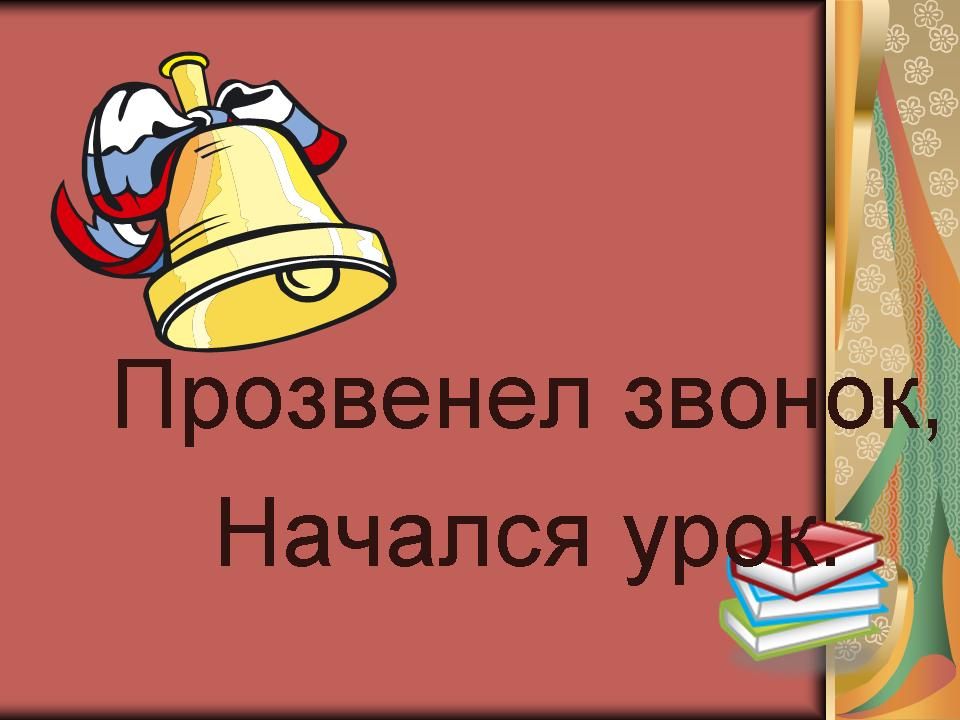 Поэтическая тетрадь №1
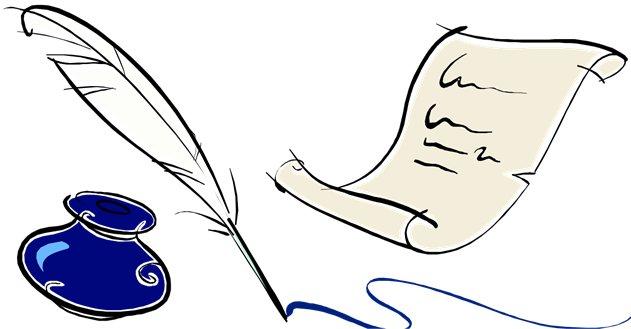 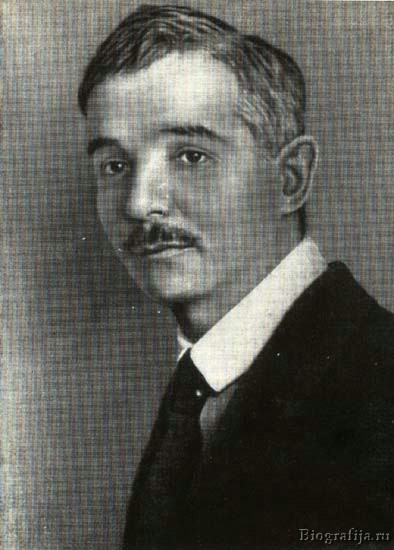 Саша Черный(1880-1932гг)
Александр Михайлович Гликберг.
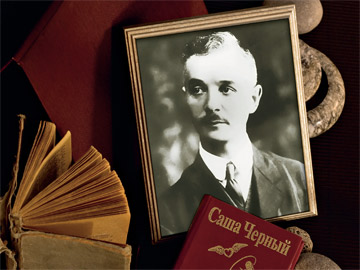 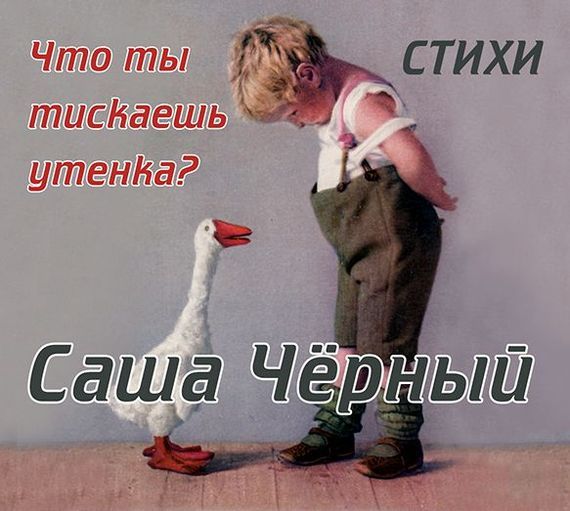 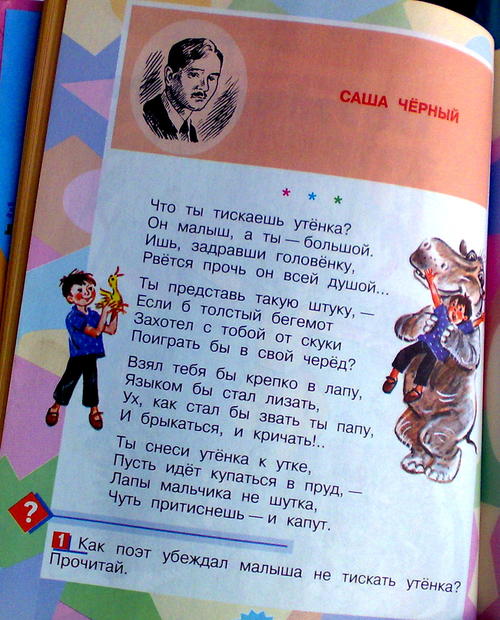 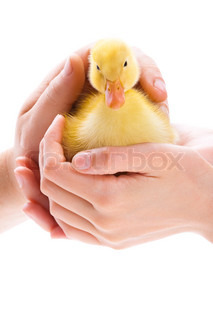 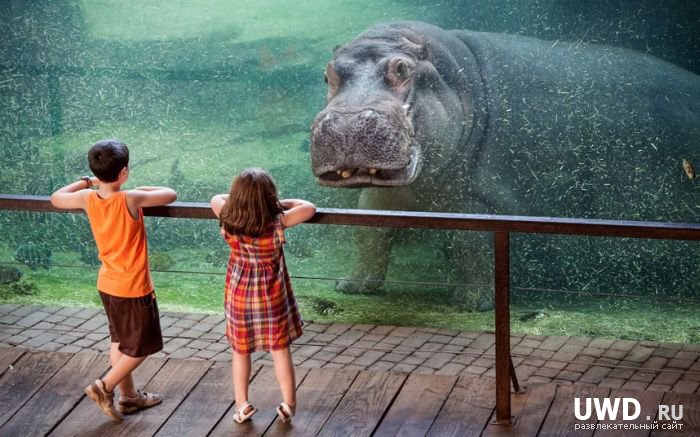 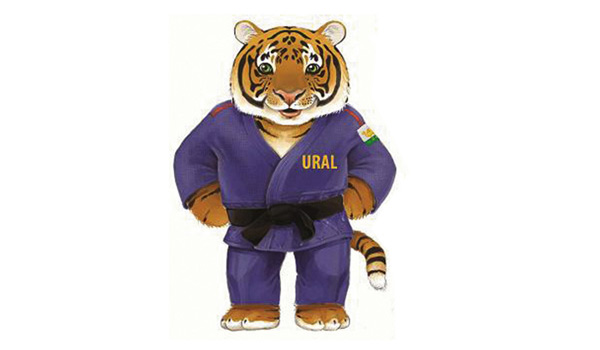 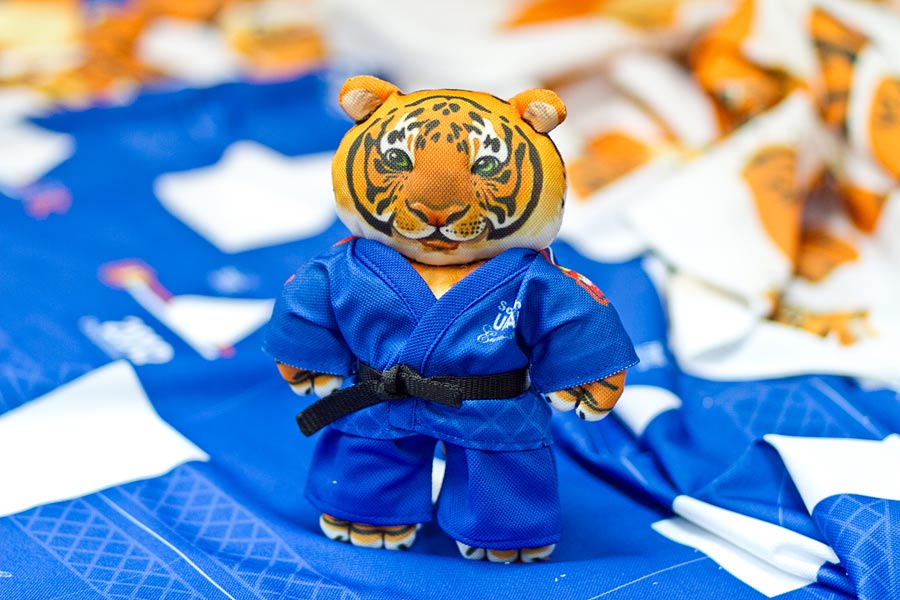 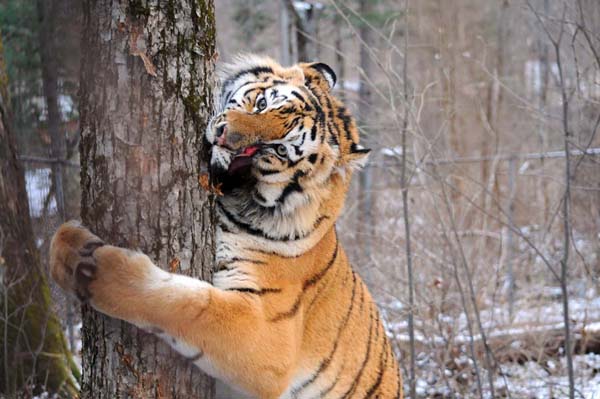 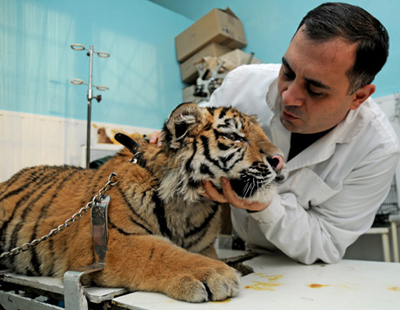 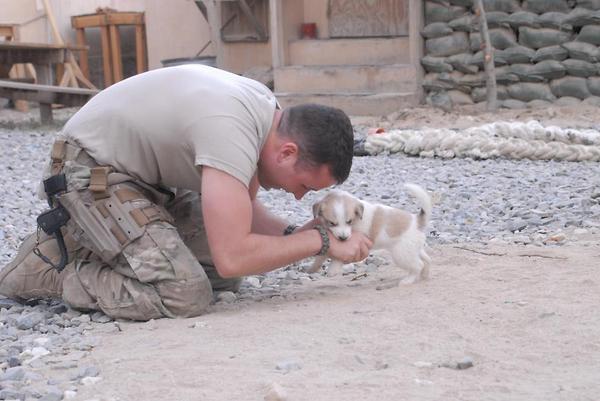 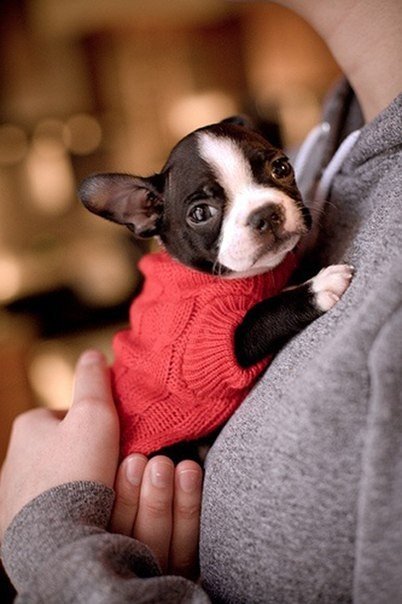 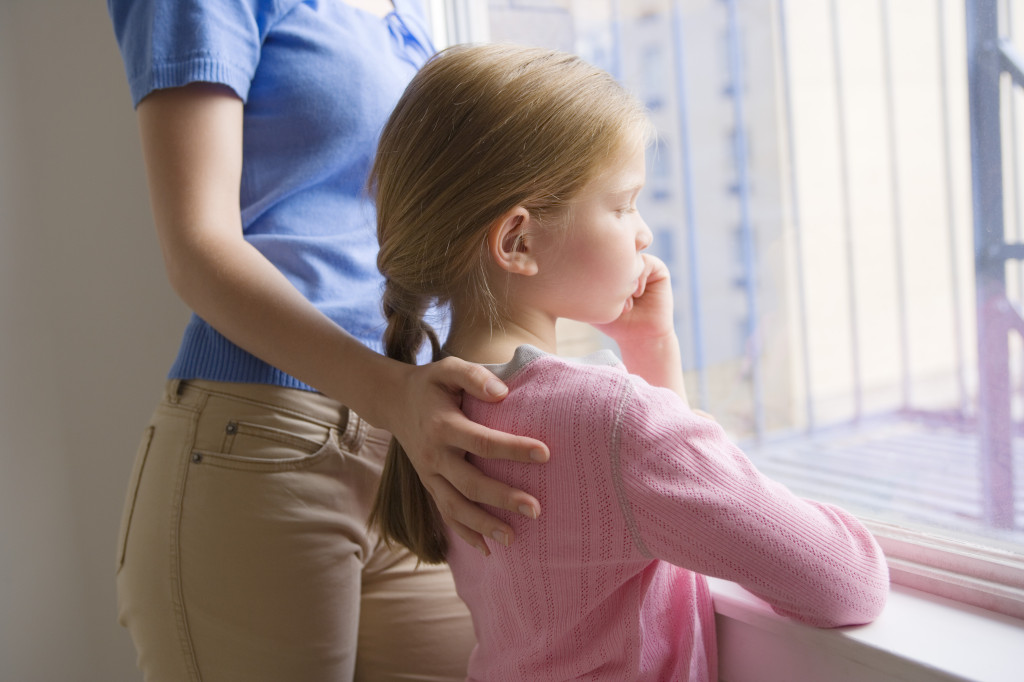 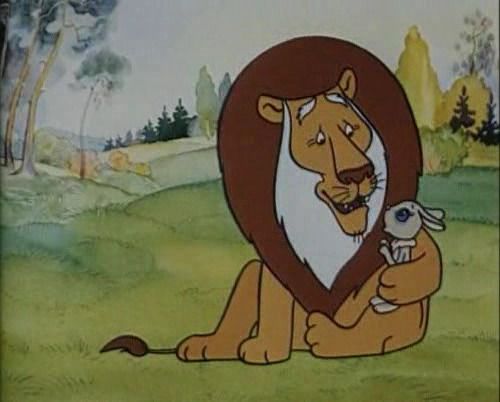 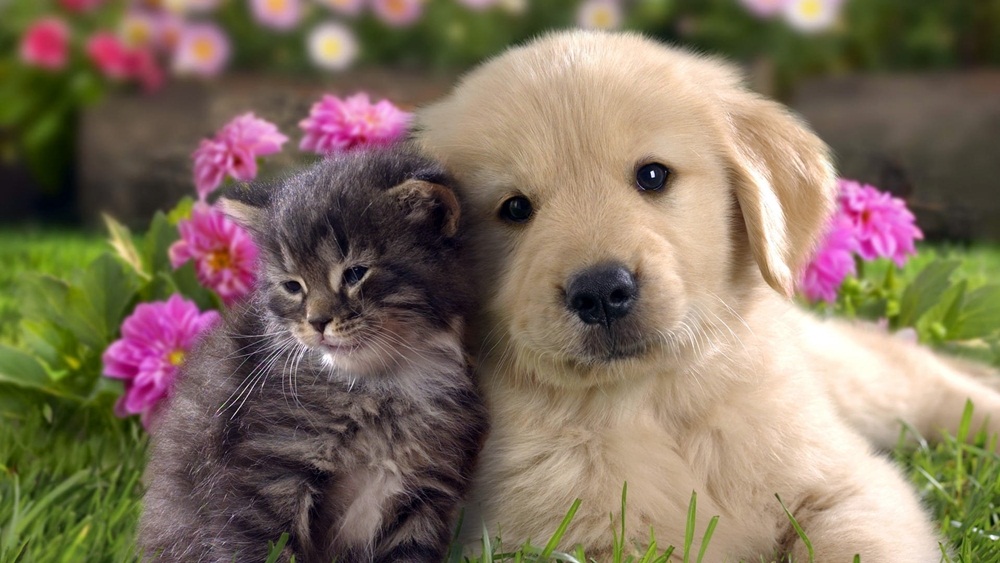 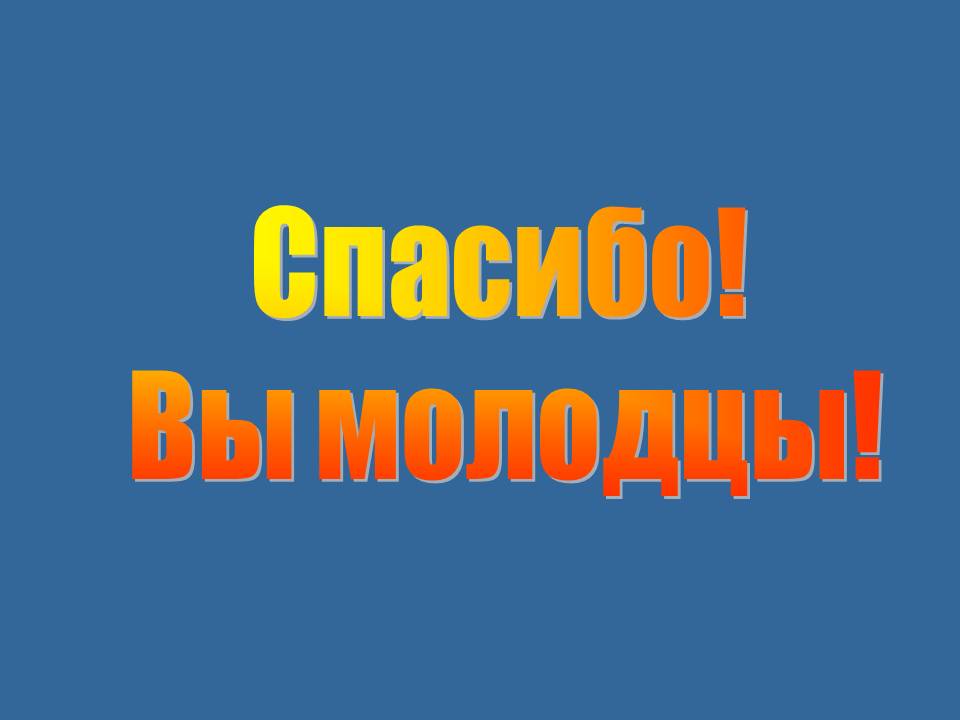